НЕБЕСНАЯ МЕХАНИКА
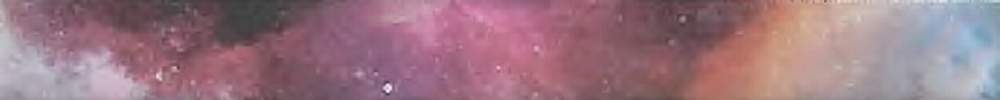 КОСМИЧЕСКИЕ СКОРОСТИ
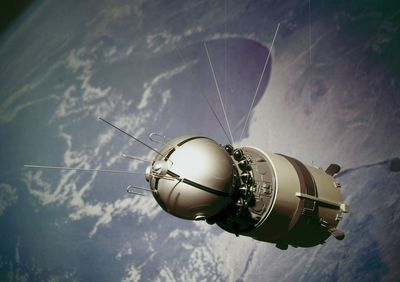 Цель нашего урока
Первый обобщённый закон Кеплера носит универсальный характер, так как справедлив для любых тел, между которыми действует сила всемирного тяготения. Ему подчиняется не только движение планет, комет и других небесных тел, но и движение искусственных небесных тел, которые мы запускаем с Земли.
ВЫ УЗНАЕТЕ:
Значение первой космической скорости.
Как определяется вторая космическая скорость.
Как долго длился полёт Ю. А. Гагарина вокруг Земли.
ВСПОМНИТЕ:
Как формулируются законы Кеплера?
ЗАДАЧА № 7
Орбита астероида Паллада имеет большую полуось а = 2,77 а.е., эксцентриситет е = 0,235. Найдите его перигельное и афелийное расстояния, сидерический и синодический периоды обращения.
q = а( 1 - e) = 2,12 а.е.
Q = а( 1 + е) = 3,42 а.е.
T = √a3 = 4,6 года
S = T∙To/T –To = 1,28 года
?
Продумай …
ВОПРОСЫ И ЗАДАНИЯ:
Как формулируются законы движения планет, полученные Кеплером по результатам наблюдений?
Как И.Ньютон изменил третий закон Кеплера?
Комета Галлея имеет эксцентриситет орбиты е = 0,967 и период обращения вокруг Солнца Т = 76 лет. Чему равны большая полуось орбиты, перигельное и афельное расстояния кометы? Где расположен афелий кометы?
Первая космическая скорость
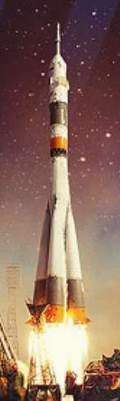 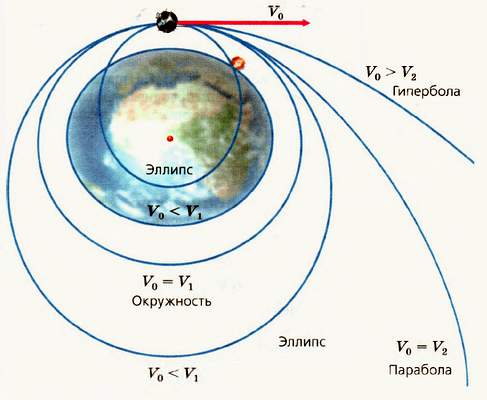 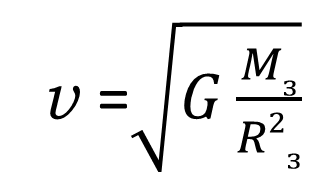 Принятое Кеплером положение Солнца вне центра круговой орбиты Земли означало, что Земля тоже движется по эллиптической орбите с небольшим эксцентриситетом е = 0,017 и её движение, как и движение Марса, неравномерно.
Вторая  космическая скорость
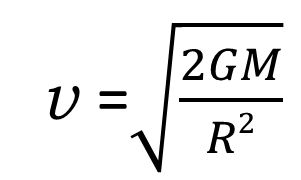 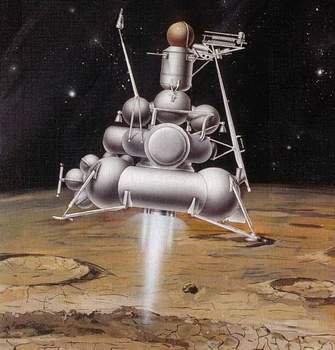 v = 11 км/с
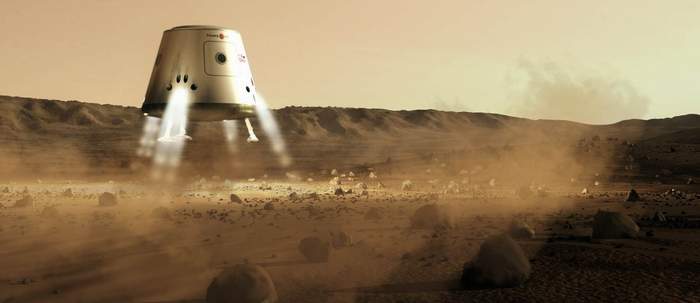 Принятое Кеплером положение Солнца вне центра круговой орбиты Земли означало, что Земля тоже движется по эллиптической орбите с небольшим эксцентриситетом е = 0,017 и её движение, как и движение Марса, неравномерно.
Наши задачи
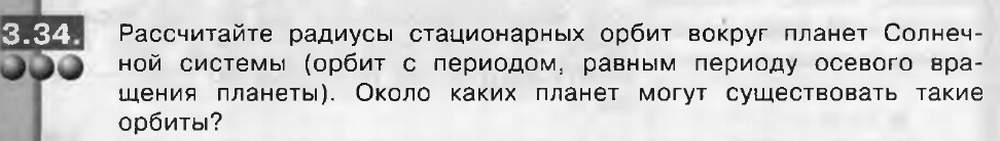 ?
Rз = 42100000м=42100км
ВОПРОСЫ И ЗАДАНИЯ:
Запишите уравнение второго закона Ньютона для движения тела со скоростью V по круговой орбите вокруг массивного тела с радиусом R и массой М. Получите выражение для круговой скорости V1.
Задача 1. Вычислите первую космическую скорость для Солнца. Масса Солнца 2 • 1030 кг, диаметр Солнца 1,4 • 109 м.

Задача 2. Вокруг планеты на расстоянии 200 км от её поверхности со скоростью 4 км/с движется спутник. Определите плотность планеты, если её радиус равен двум радиусам Земли (Rпл = 2R3)